Development of a new trigger for exotic particle searches with IceCube
Timo Stürwald

05.10.2022
The IceCube Neutrino Observatory
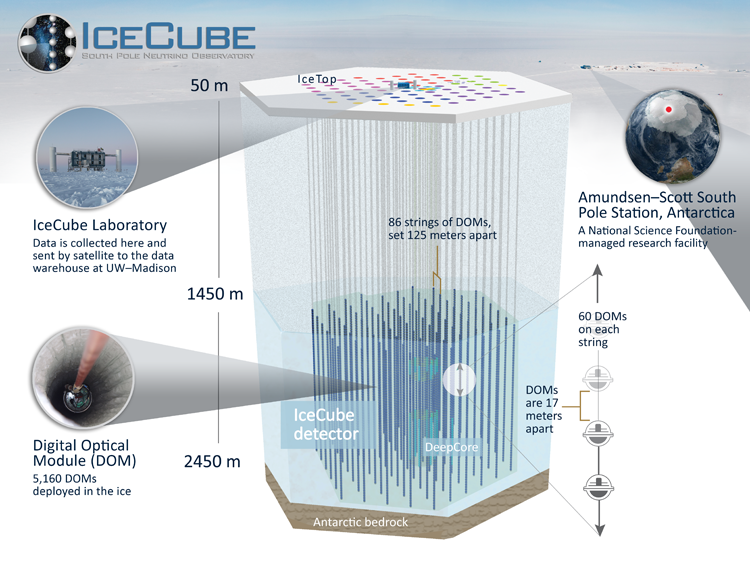 The IceCube experiment detects high energy neutrinos via Cherenkov light

IceCube also searches for particles beyond the standard model including fractionally charged particles

≈1 km3 of instrumented ice

The main component of the DOMs are photomultiplier tubes (PMT)
Local Coincidence condition
If a PMT is triggered digitization modules are launched 
available information for each hit: time, position and coincidence label


Coincidence condition for DOMs on the same string:
Hard Local Coincidence (HLC): in a time frame of ± 1 µs around the own launch a neighboring DOM is launched -> correlated hit pair
HLC rate: 77 kHz
Soft Local Coincidence (SLC): no local coincidence signal received -> single hit
SLC rate: 2.7  MHz
± 1µs
Local Coincidence condition
Muon 100 TeV (≈ 3 µs through the detector)
Example of a muon that dominantly produces HLC hits
All IceCube triggers work on HLC hits
For signatures of dim exotics SLCs are the main hit type

Goal: Build a new trigger for dim exotic signatures that also uses SLC hits
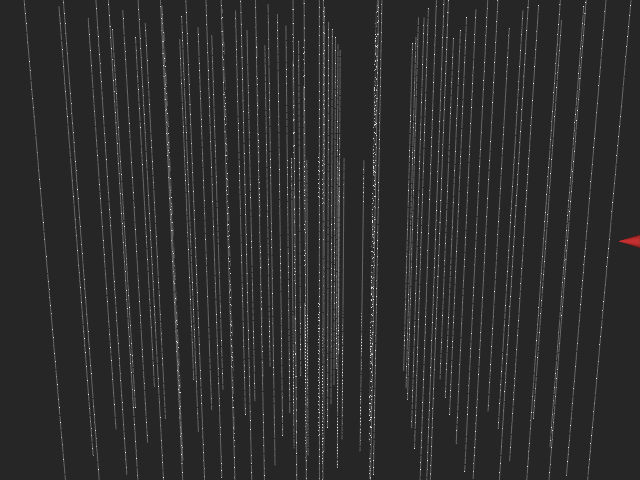 ± 1µs
Fractionally charged particles (FCPs)
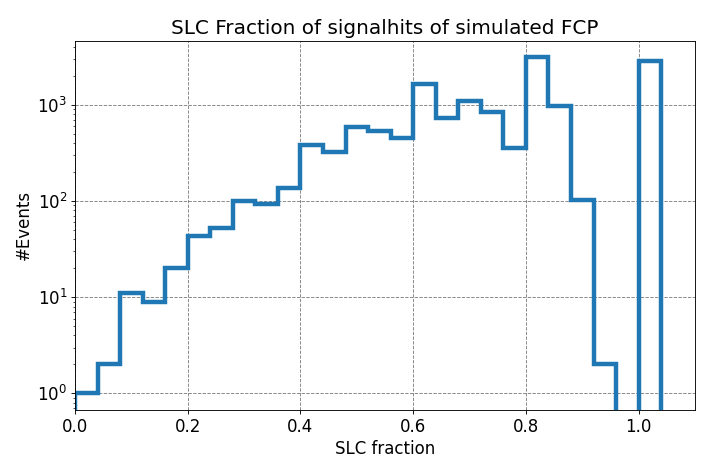 Only SLC hits
Only HLC hits
FCP simulation example
FCP: with and without detector noise
Energy close to detector entry

Detector noise dominantly produces random SLCs

The signal part produces dominantly SLCs along the track that are velocity and directional consistent 

Detector noise is separatable by velocity and directional consistency of the hits
FCP: q = 1/3, m= 1 TeV E = 10 TeV
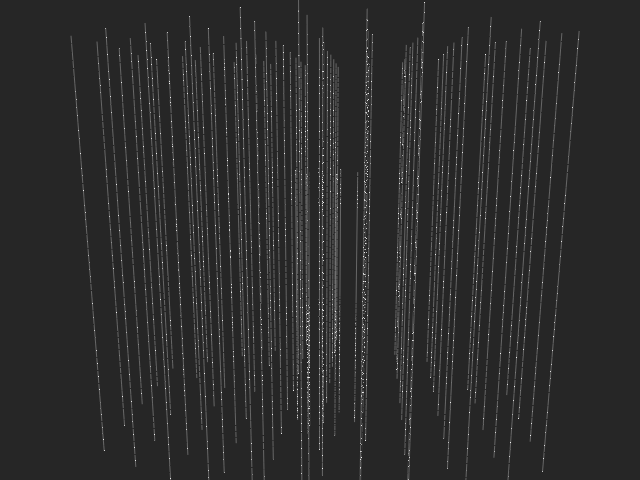 Trigger structure
2.7 MHz SLC can not be processed by the DAQ and is reduced to 1.35 MHz 
Part of the detector noise hits occur in bursts on the same PMT
Select PMTs that were hit once on the large time scale window of 100 µs and apply a sliding time window






Sliding time window with 3000ns length is evaluated every 800ns
Calculate 4 cut variables in each time window
Remove detector noise and too bright signatures
Increase purity of dim signatures
Remove detector noise by velocity (or directional) hit consistency
1
4
2
3
#Velocity consistent combinations of three hits or clustering of 
hit pairs
#Velocity consistent hit pairs
Hit count
TW2
TW1
TW3
Cut on SLC fraction
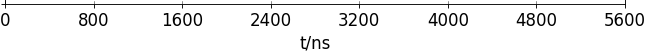 Cuts 1. and 2.
On the x-axis is the hit count in the time window
The y-axis shows the count of hit pairs that satisfy a signal like velocity cut in the time window
Detector data dominantly produce less #hits and produces a lower number of velocity consistent hit pairs
Cut on #hits: 5≤#hits ≤ 24
Cut on #velocity consistent 5≤ #hitpairs ≤ 200
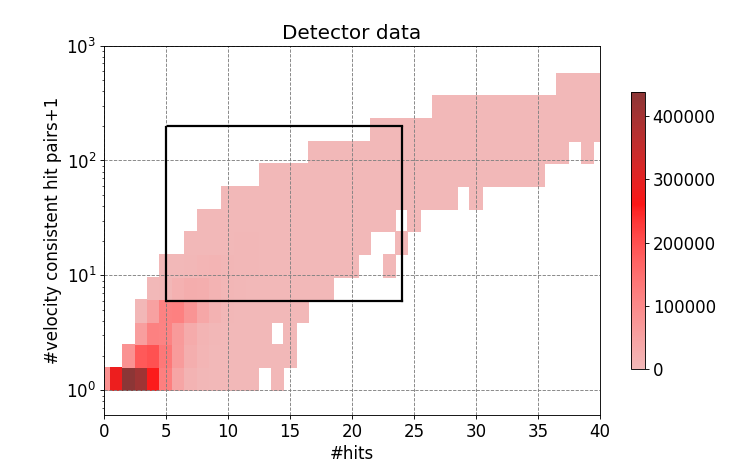 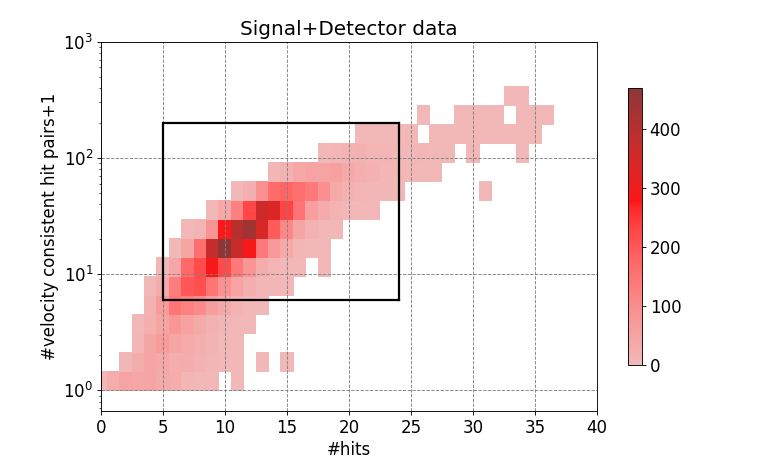 Detector noise
Cut 3.
Out of the remaining hit pairs, velocity consistent combinations of three hits are formed
Detector data peak at a lower number of velocity consistent combinations
10≤#three velocity consistent hits≤90
An alternative for this cut looks for the directional clustering of hit pairs with comparable results
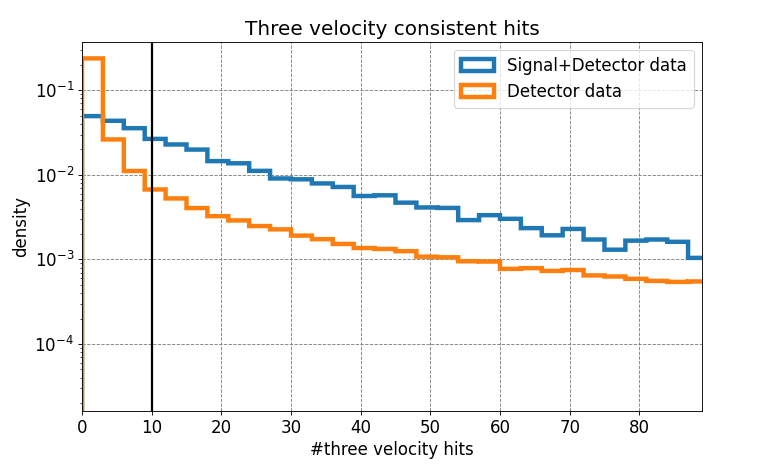 Cut 4. and trigger rate/efficiency
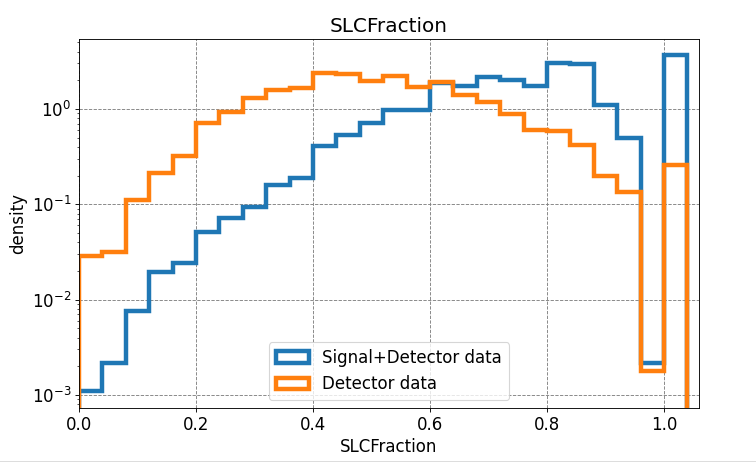 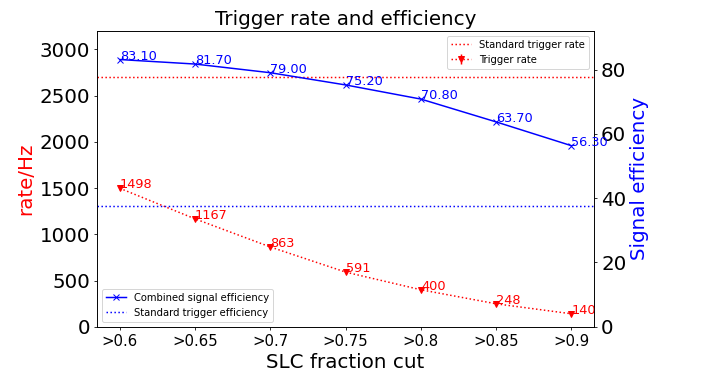 Results
Different input hit rates allow for scaling the computational resources and rate

IceCube DeepCore is a subset of 20 strings

Computational time is driven by calculating hit  pairs, which has a flexibility of two orders magnitude

Testing this at the IceCube test DAQ will put constraints on the different parameters to match CPU restrictions
Summary
Presented a new trigger for faint exotic signatures in IceCube
Here presented the study for fractionally charged particles
Different versions allow for scaling  the trigger rate and computational resources 
Significant efficiency gain ranging between 1.54 – 1.89 (100 – 400 Hz)

Outlook
Test code at the test DAQ of IceCube



	Thank you for your attention
stuerwald@uni-wuppertal.de
Hit pair velocity
Create all hit pair combinations per time window and calculate the velocity between them
Cut on velocity 10000-310000 km/s
The surviving hit pairs per time window are counted
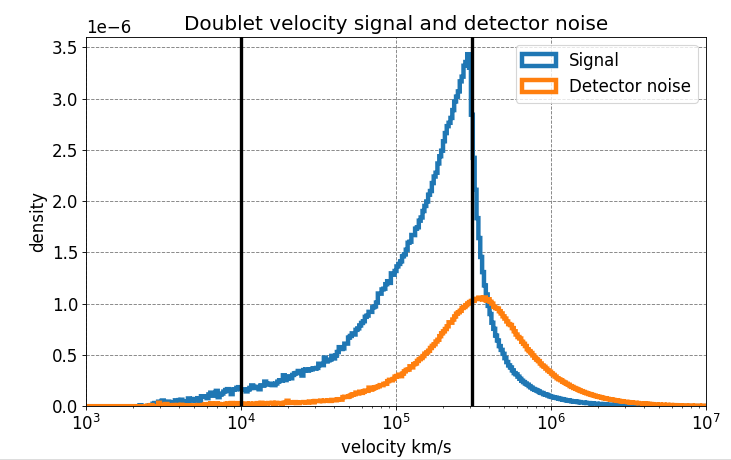 Alternative for Cut 3.
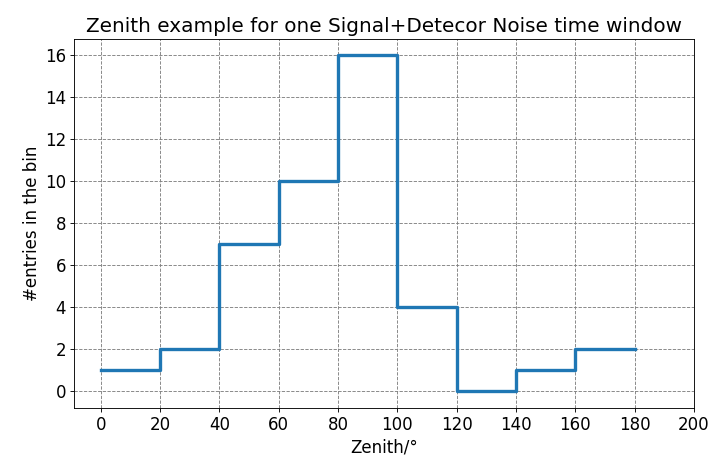 Calculate the direction for all remaining hit pairs per time window

For detector noise there should be no preferred direction

Histogram per time window the direction in 20° bins 

Look for bins with the maximum #entries

Top: example for one time window of a signal+Detector data event (simulated zenith 80.5°)

The zenith and azimuth cut (>6 and >4) have to be satisfied by the time window
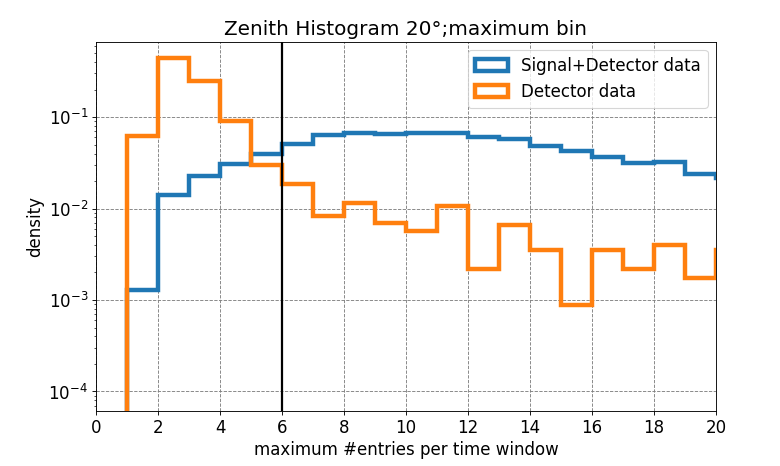 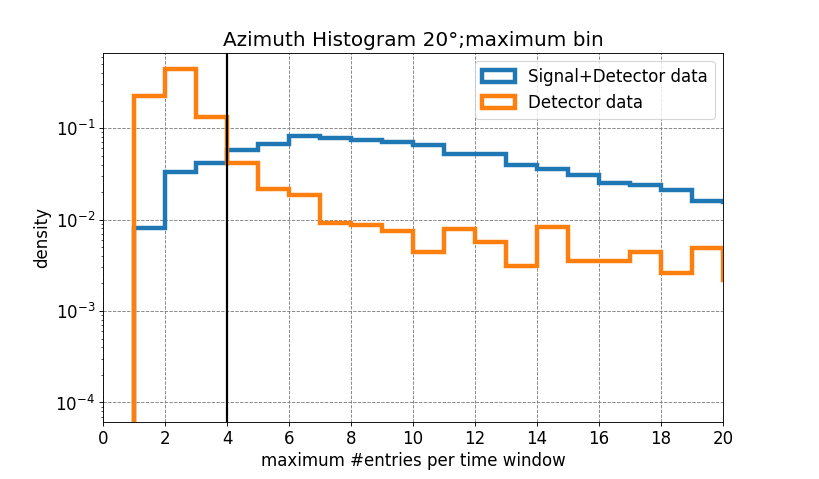 Methods to reduce the hit rate
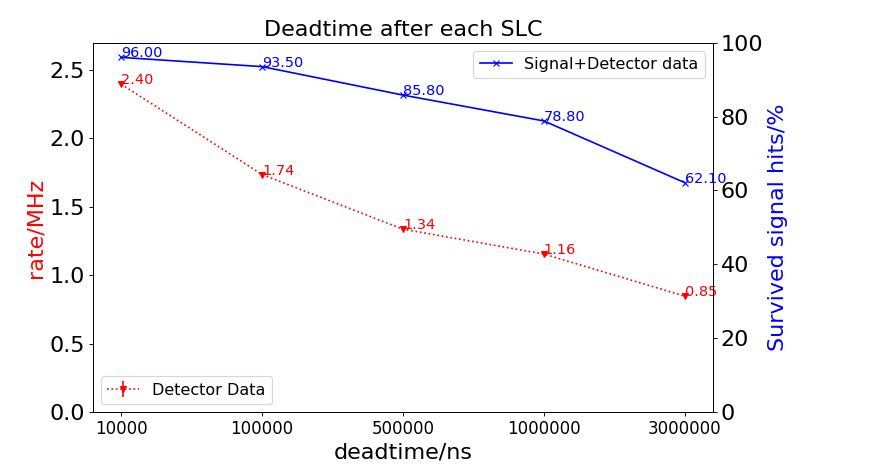 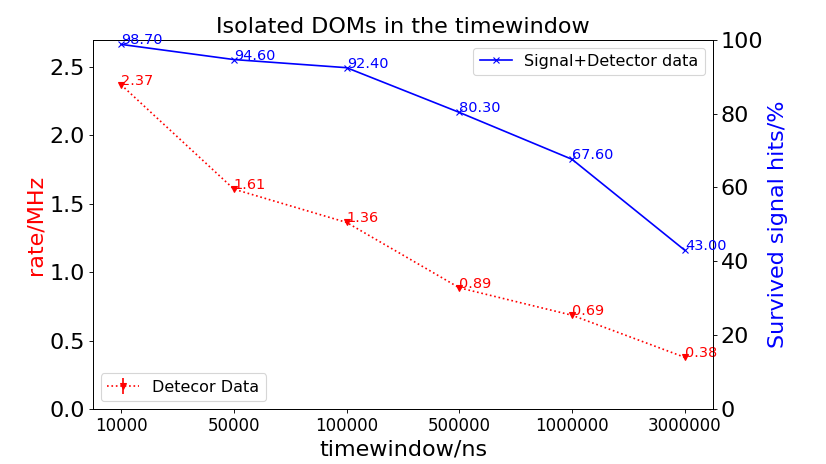 Muon simulation example
Muon 100 TeV
Muons: without detector noise
Energy close to detector entry

Muons are a main background source for fractionally charged particles

The high energy muon produces many hits and dominantly HLC hits

Separatable by the number of hits and SLC fraction

The low energetic muon produces SLCs and HLCs in equal portions

The low energetic muons fall within the parameter space of the fractionally charged particles
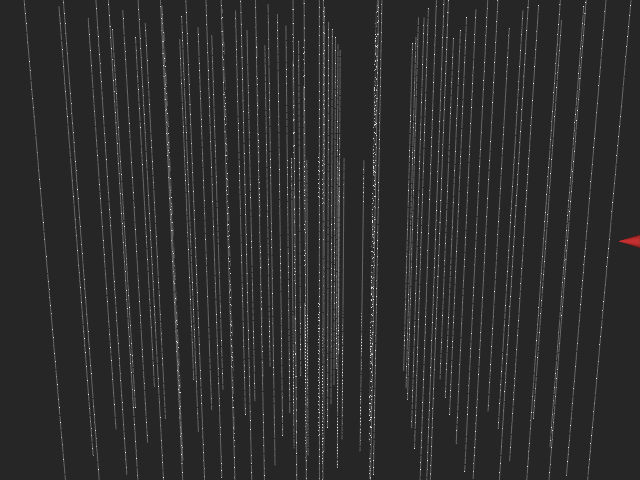 Muon 500 GeV
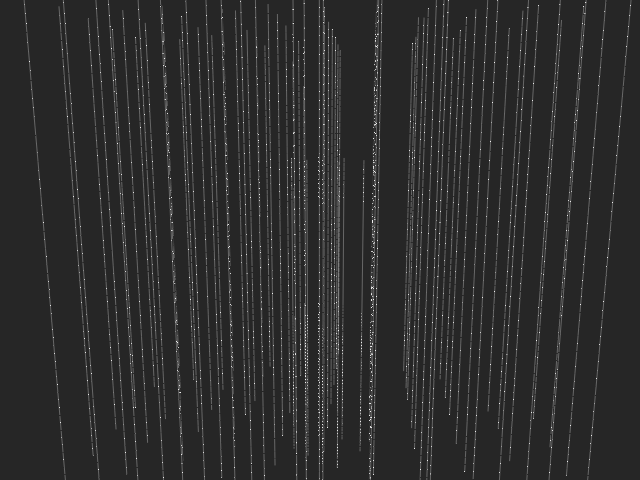 3.3  Cut 3. (Input hit rate 2.7 MHz)
Out of the remaining hit pairs, velocity consistent combinations of three hits are formed
Detector data peak at a lower number of velocity consistent combinations
20<#three velocity consistent hits<500
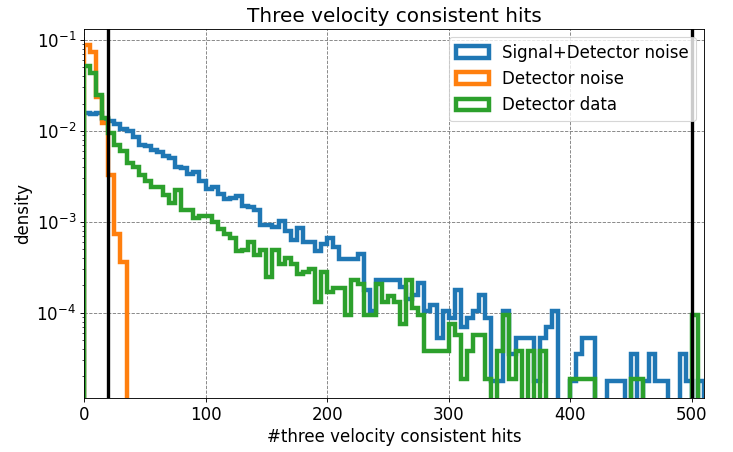 3.4 Signal efficiency and trigger rate after cuts 1,2 and 3
Apply the sliding time window to the Signal+Detector noise, Detector noise simulation and Detector data 
The triggered events are counted if the trigger window overlaps with the part of the event that contains the signal
The detector noise is reduced to 5 Hz
The three cuts result in a signal efficiency of 77.76% and a trigger rate of 3475 Hz
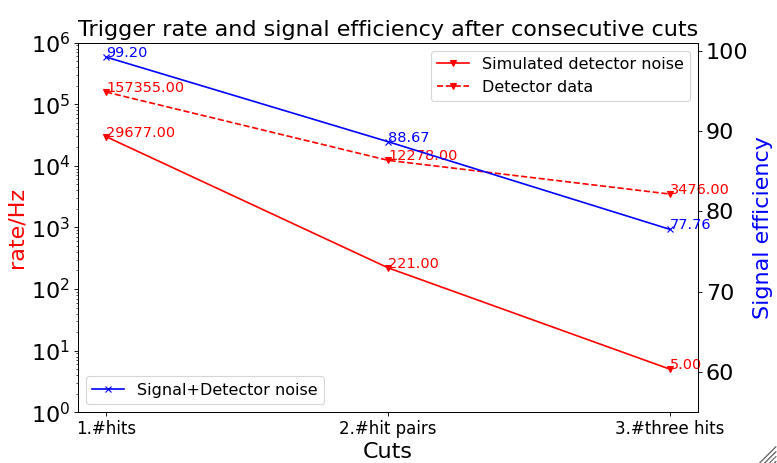 Signal efficiency and trigger rate for FCPs and low energy muons DC
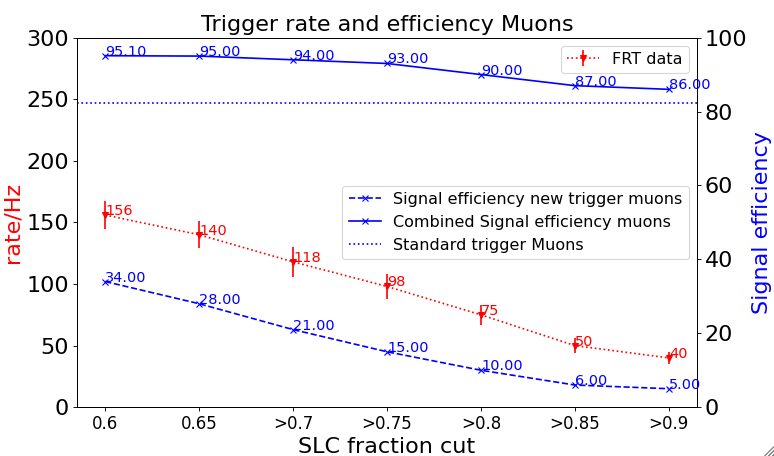 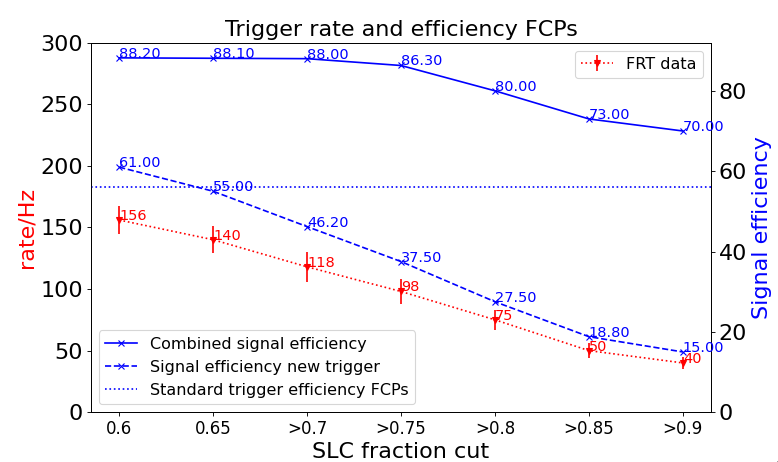 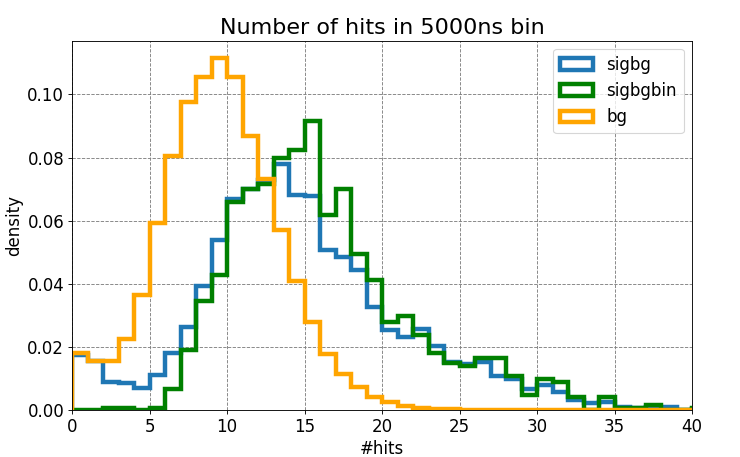 Fixing the time window
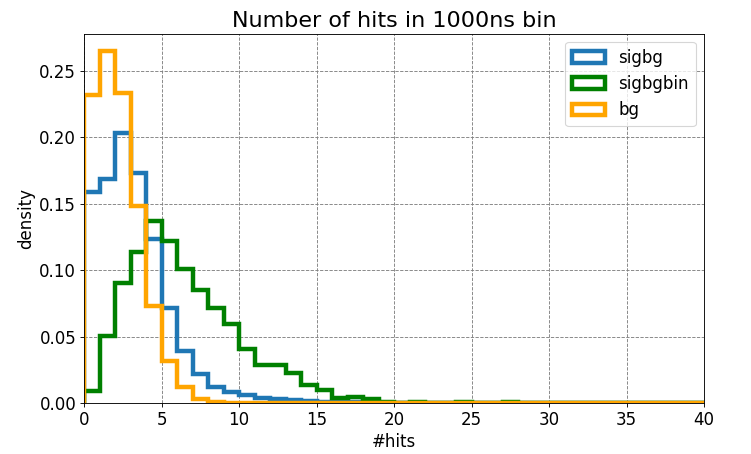 Varying the time window  between 1000-5000ns (eventlength of pure signal up to that values)
Expectation: If the time window is too small then the excess of hits will not be visible 
If the bin is too large a lot of background hits are included in the signal bin
Best sepparation at a time window of 3000ns
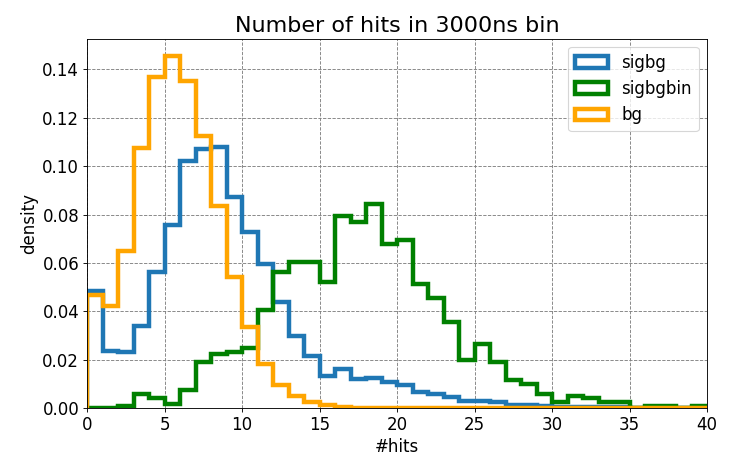 IceCube standard Triggers and Filtering
One major limitation:
      Global time sorting      
      algorithm can not  
      handle the SLC launch   
      rate
Last slides: Options how to get SLCs at trigger level
Simple Multiplicity Trigger
Ice: ≥ 8 hits in 5000 ns, 2100 Hz
Forward globally time sorted HLC hits to the triggers (77 kHz)
Global Trigger and Event Builder
DC ≥ 3 hits in 2500 ns, 250 Hz
Cached time sorted SLC and HLC hits per string
Analysis specific filters on HLC + SLC pulses  in the trigger time window
Volume trigger: ≥ 3 hits in 1000ns and cylinder r=175m h=75m, 3700 Hz
String trigger, 2200 Hz
Goal: Develop a new trigger  for dim exotic signatures in IceCube(that also uses SLC hits) or adjust the existing triggers (HLC based trigger)
SLOP trigger, 12 Hz
Readout request of HLC and SLC hits for the corresponding time windows
Background time scales
FRT (fixed rate trigger)data: Whole detector is readout every 5 minutes for 10ms
Uncorrelated
Radioactive decay of 40K (low abundance in the cover of the pressure vessel)
Thermal hits (sub dominant)
Correlated 
scintillation hits: daughter particles of radioactive decay excite elements in the pressure sphere
Afterpulses

Time differences between subsequent hits on the same DOM summed over all DOMs
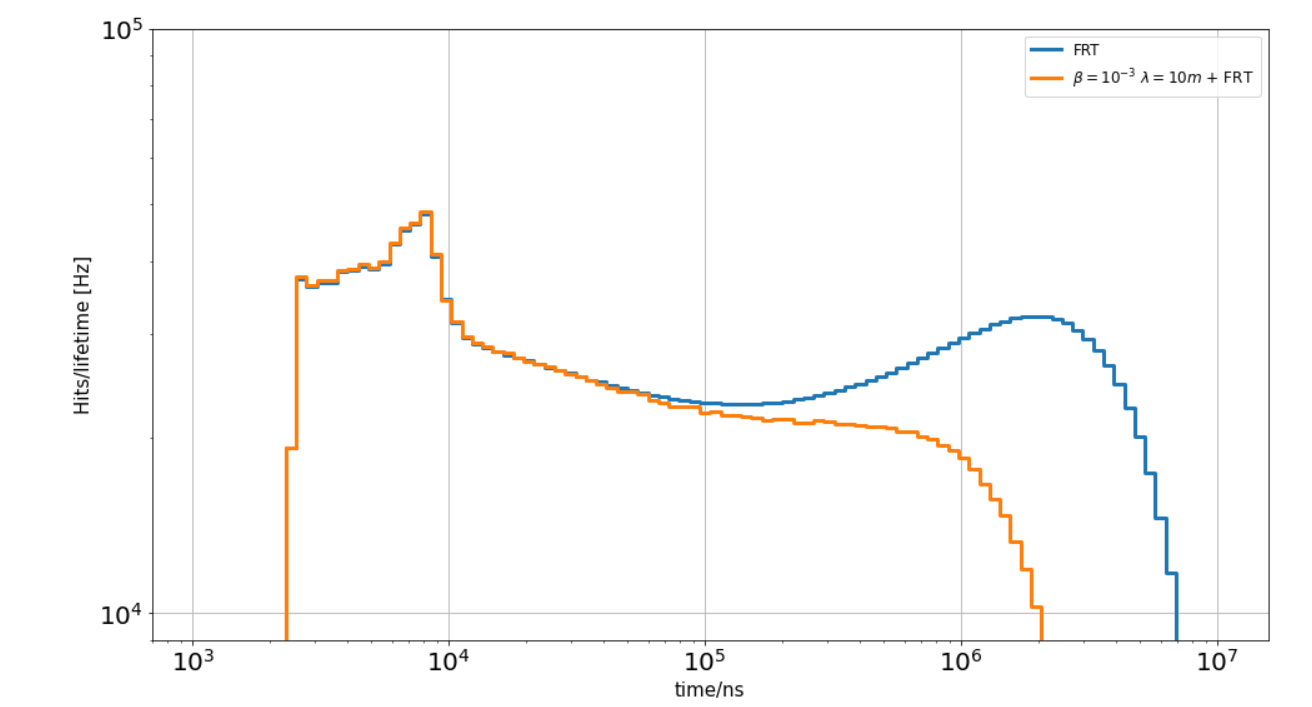